C&V 020 – Educação – Fantastic world of education
                      
                                           Conversa com os autores

                            Conversando com Pedro Demo

Authors: 
Miriam Marinho Chrizostimo (Doutora em educação)
Mylena Vilaça Vivas 
(Especialista em Controle de Infecção em Assistência à Saúde/CIAS)
VIVAS, Mylena Vilaça:

ORCID: https://orcid.org/0000-0002-2907-0067
Instituição: EEAAC/UFF
Pós-graduação  lato Sensu: CIAS
Grupo de Pesquisa: GESPRO
Currículo Lattes:http://lattes.cnpq.br/4657598762657308
CHRIZOSTIMO, Miriam Marinho:

ORCID: https://orcid.org/0000-0001-7498-4637
Instituição: MFE/ EEAAC/UFF
Disciplina/Graduação; Educação no Campo da Saúde;
Pós-graduação  lato Sensu: Didática/CIAS
Pós-graduação Stricto Sensu: Currículo, ensino e Planejamento 
Grupo de Pesquisa: GESPRO
Currículo Lattes:http://lattes.cnpq.br/2774740174692206
C&V 020– Educação – Fantastic world of education

                                       Conversa Com Os Autores

                         Conversando com Pedro Demo

Authors: 
Miriam Marinho Chrizostimo 
(Doutora em educação)
Mylena Vilaça Vivas 
(Especialista em Controle de Infecção em Assistência à Saúde)
E-mail: miriammarinho@id.uff.br
E-mail: mylenavivas@id.uff.br
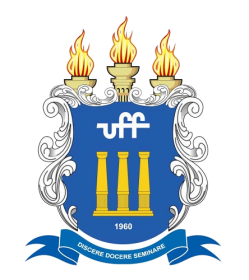 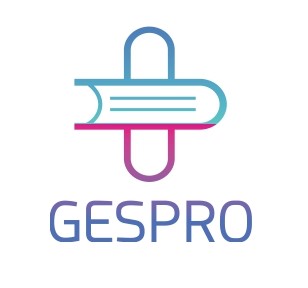 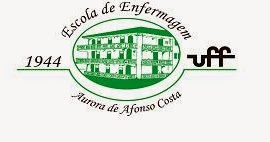 Conversando com Pedro Demo
Pedro Demo nasceu em Pedras Grandes, Santa Catarina em 1941, de pais agricultores (viticultores), onde fez a escola primária;
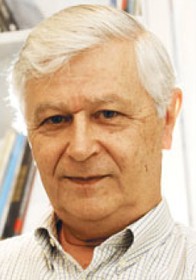 Tem formação básica em teologia e filosofia e doutorado em sociologia pela Universidade de Saarbrucken, na Alemanha;
Demo foi professor titular da Universidade de Brasília e teve atuação acadêmica destacada na política social e na metodologia científica;
Ultimamente, vem dedicando-se especialmente à educação contemplada sob a ótica do desenvolvimento.
Conversando com Pedro Demo
Segundo Pedro Demo a escola sugere um trabalho de desenvolvimento, embora exista resistência por parte de alguns educadores, nota-se a importância de conscientização de alguns docentes para uma completa admissão do lúdico nas aulas e influenciando numa infância bem vivida em termos lúdicos que reflete positivamente ao longo da existência do sujeito.

Desta forma, a escola deve investir em recursos, metodologias e estratégias de ensino de caráter lúdico tais como: jogos, brincadeiras, teatro, representações etc. estimulando um aprendizado prazeroso, além de não incidir em custos e ser acessíveis às escolas públicas. A escola deve possuir diversos instrumentos de avaliações que sirvam de suportes para desenvolver as propostas e práticas pedagógicas onde os alunos são considerados sujeitos ativos e o conhecimento não é transmitido, mas sim construído.
Conversando com Pedro Demo
Pedro Demo assegura que o ensino aprendizagem, só acontece se houver a qualidade de ensino, e para que isso ocorra é necessário ser avaliado em diversos olhares entre educadores;
É importante que se faça uma imagem propícia da educação primária no que diz respeito à qualidade de ensino na educação, contando com o apoio do educador, entretanto, a escola deve conservar a sua autonomia diante dos discentes e docentes, realizando um trabalho onde todos os sujeitos possam interagir dentro ou fora do ambiente escolar, sendo assim um trabalho produtivo e qualitativo no processo de ensino e aprendizagem.
Conversando com Pedro Demo
Portanto, o educador é o mediador do conhecimento e a sociedade cobra e exige competência com a finalidade da qualidade de ensino. Segundo Demo para que o ensino aconteça não importa que uma atividade esteja categorizada como "tradicional" ou "inovadora", o importante são as propostas de trabalho reunidas sob determinadas condições a partir dos problemas formulados pelo uso da escrita, contemplar diferentes procedimentos, admitir diferentes respostas, gerar alguma aprendizagem a respeito do sistema pedagógico em todos os membros do grupo, favorecer o debate e a circulação de informações, garantir a interação entre os membros, propiciar uma crescente autonomia na busca de informação.
Referências
PESQUISA E PRATICA PEDAGOGICAS. Escola, Ensino e Aprendizagem. Disponível em: http://pesquisaepraticapedagogicas.blogspot.com/p/pedro-demo.html#:~:text=Pedro%20Demo%20nasceu%20em%20Pedras,%2C%20SP%20(at%C3%A9%201960).em: 18 nov. 2020.
Créditos
Universidade Federal Fluminense/UFF
 
Escola de Enfermagem Aurora de Afonso Costa/EEAAC

Departamento de Fundamentos de Enfermagem e Administração/MFE

Progama Interinstitucional no Ensino da Enfermagem, Educação e Gerência- ação interdisciplinar em saúde – PROEX

Coordenação: Drª Miriam Marinho Chrizostimo

Grupo de Pesquisa - Gestão da Formação e Qualificação Profissional: Educação e Saúde (GESPRO/UFF) - PROPPi

Líderes: 
		Dr.ª Miriam Marinho Chrizostimo 
		Dr.ª Alessandra Conceição Leite Funchal Camacho
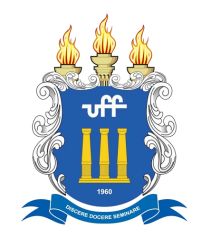 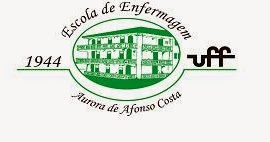 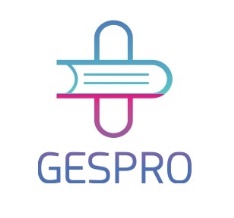 Créditos
Coordenação: Drª Miriam Marinho Chrizostimo

Autora do Slide: Drª.Miriam Marinho Chrizostimo;
		               Especialista:Mylena Vilaça Vivas

Orientadora/Responsável: Dr.ª Miriam Marinho Chrizostimo

Bolsistas do GESPRO: Mylena Vilaça Vivas. 
					
Pré-produção, Produção e Pós-produção: Especialista Mylena Vilaça Vivas
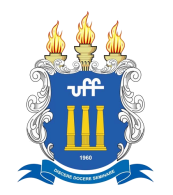 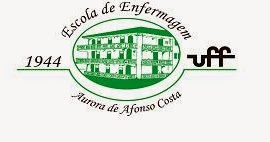 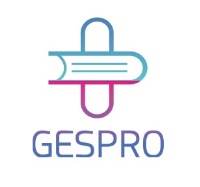